PENGAMBILAN KEPUTUSAN KLINIS DI DALAM SETTING PELAYANAN HOME CARE
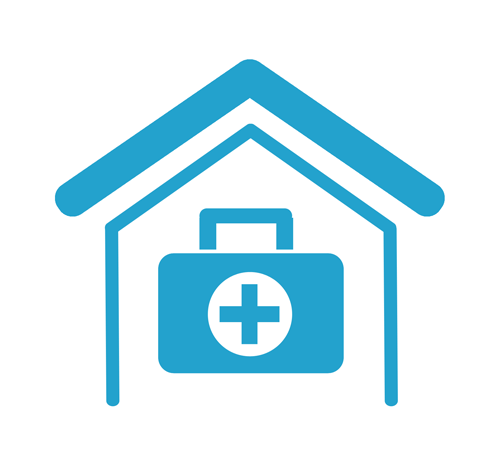 Oleh :
Eva Nurlina Aprilia, M.Kep.,Ns.,Sp.Kep.Kom
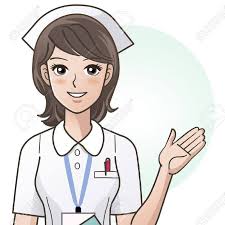 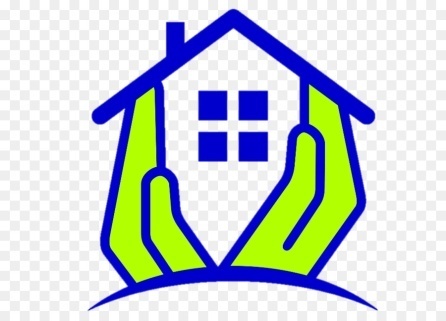 Outline
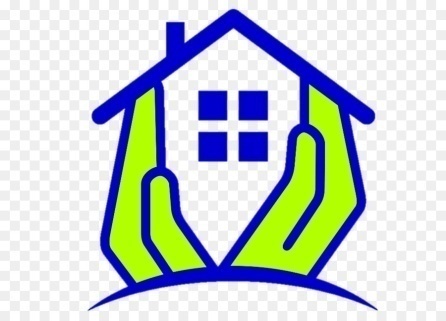 1. Pendahuluan
Pengambilan keputusan dalam penyelesaian masalah adalah kemampuan mendasar bagi praktisi kesehatan, khususnya dalam Asuhan keperawatan

Tdk hanya berpengaruh pada profesi pengelolaan asuhan keperawatan, TETAPI penting utk meningkatkan kemampuan merencanakan perubahan

Perawat pada semua tingkatan posisi klinis harus memiliki kemampuan menyelesaikan masalah dan mengambil keputusan yg efektif, baik sbg pelaksana maupun sbg pimpinan
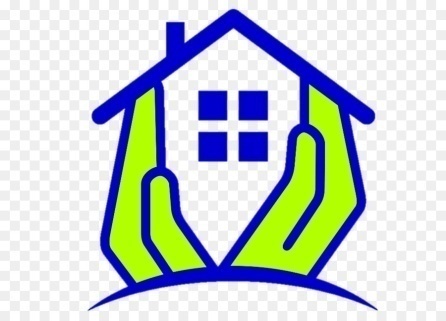 Con’t ……….
Sesuai anjuran WHO, utk meningkatkan kualitas pelayanan kesehatan setiap tenaga kesehatan harus menggunakan pendekatan proses pengambilan keputusan klinis berdasarkan evidence based dalam praktiknya

 Seorang tenaga klinis apabila dihadapkan pada situasi misalnya keadaan panik, membingungkan dan memerlukan keputusan cepat (Kondisi emergency) maka 2 hal yg perlu diperhatikan adalah :
Mempertimbangkan 1 solusi berdasarkan pengalmaan di masa lampau
 Meninjau simpanan pengetahuan yg relevan dgn kondisi ini dlm upaya mecari suatu solusi
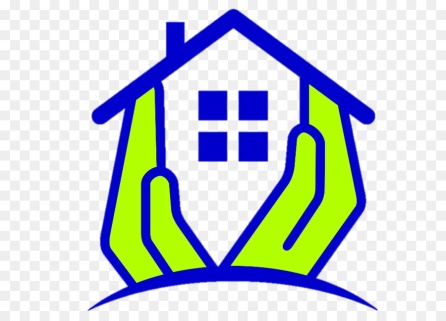 2. Hal-hal yang perlu diperhatikan dlm pengambilan keputusan klinis
A. Pengambilan keputusan tidak terjadi secara kebetulan dan “Asal” tapi harus berdasarkan pada sistematika tertentu, yaitu
   1.   Tersedianya sumber2 utk melaksanakan keputusan yg akan     	diambil
   2.   Kualifikasi tenaga kerja yg tersedia
   3.   Falsafah yg dianut organisasi
   4.   Situasi lingkungan internal dan eksternal yg akan   	mempengaruhi administrasi dan manajemen di dlm 	organisasi
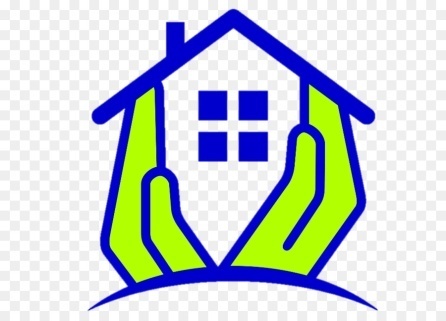 Con’t ……….
B. Masalah harus diketahui dengan jelas
C. Pemecahan masalah harus di dasarkan pada fakta-fakta yg    terkumpul dgn sistematis
D. Keputusan yg baik adalah keputusan yg telah dipilih dari berbagai alternatif yg telah dianalisa secara matang
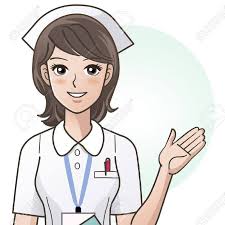 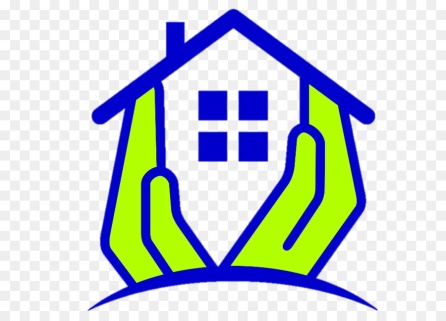 3. Langkah-langkah Pengambilan Keputusan Klinik
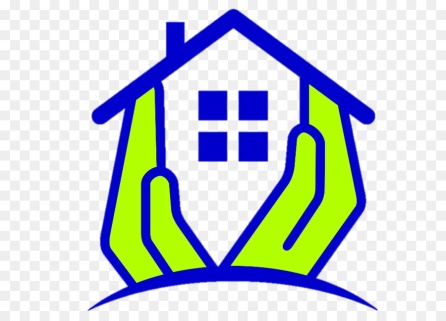 Bagan. Pemecahan Masalah dan Pengambilan Keputusan
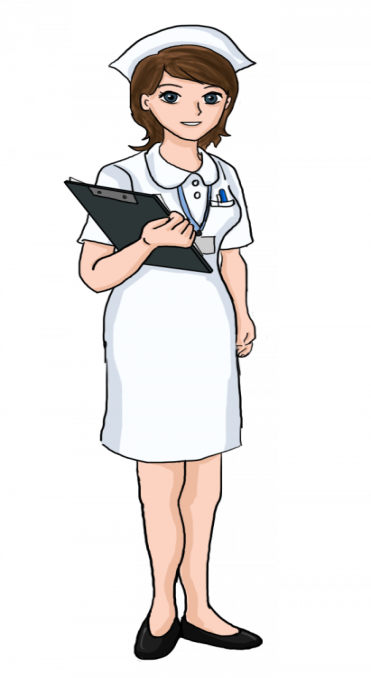 Faktor2 yg berpengaruh pada Pengambilan Keputusan
Faktor Internal
Faktor Eksternal
Keadaan emosional dan fisik
Karakteristik Personal
Kultural
Sosial
Latar belakang filosofi
Pengalaman masa lalu
Minat
Pengetahuan dan sikap pengambilan keputusan yg dimiliki
Kondisi dan lingkungan waktu
Pernyataan masalah
 Bagaimana evaluasi tsb dpt dilakukan
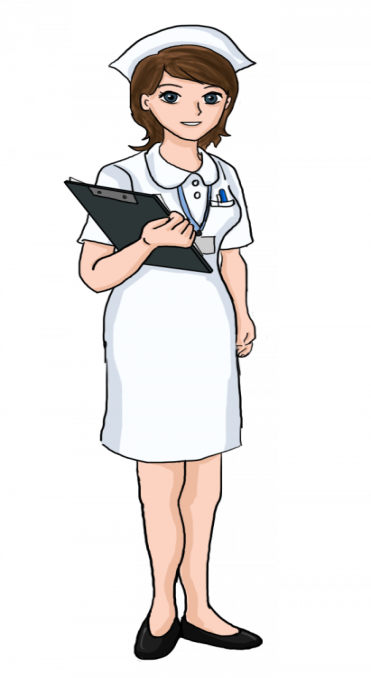 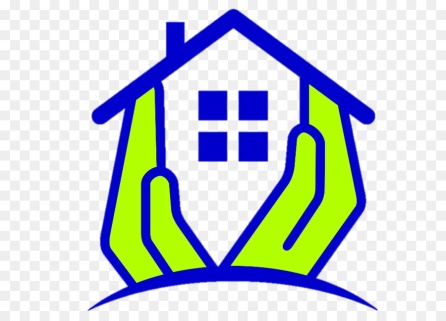 Pengambilan keputusan klinik berhubungan dgn beberapa faktor….
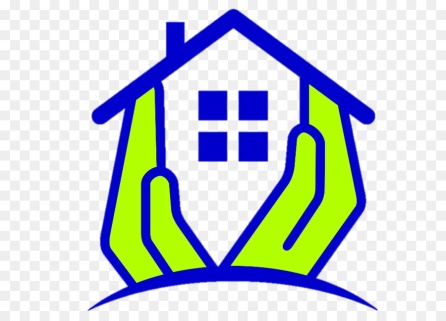 Con’t
Usia
Pendidikan
Merupakan indikator seseorang dlm mengambil keputusan klinik.
Semakin bertambah usia seseorang maka akan membuat seseorang tsb semakin bertanggungjawab dan berpengalaman.
Pendidikan yg tinggi atau rendah akan berpengaruh bagi seseorang utk mengambil keputusan. 
Pendidikan yg dimiliki perawat sbg kompetensi yg akan mendukung perawat dlm mengambil keputusan independen di lingkungan perawatan.
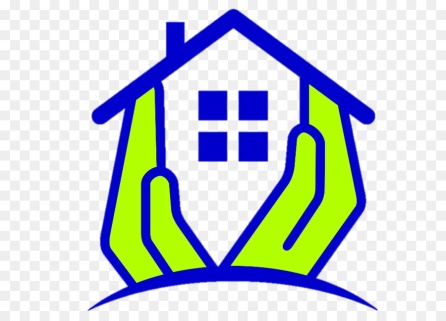 Con’t
Lama Kerja Perawat
Tempat Bekerja
Faktor ini akan mempengaruhi kemampuan dlm membuat keputusan. 
Hal tsb membuat perawat sudah terampil dan terbiasa dgn mengambil keputusan krn pengalaman sebelumnya pada sebuah kasus akan membantu tingkat keberhasilan dari situasi klinis serupa dimasa yg akan datang
Ketepatan pengambilan keputusan akan dipengaruhi oleh kompetisi perawat, kemampuan berkomunikasi, lingkungan serta budaya.
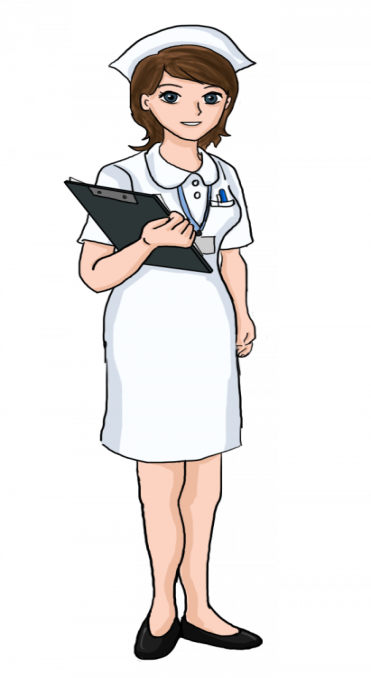 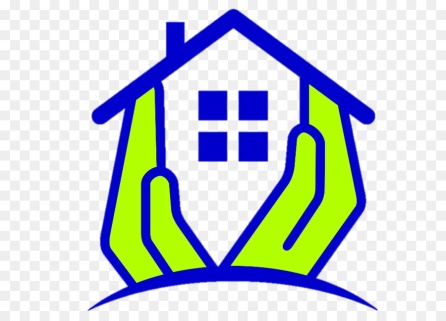 Tahapan dalam Pengambilan Keputusan
Menurut  Cooke & Slack 
Observasi
     Memperhatikan bahwa ada sesuatu yang keliru dan kurang. 
2.  Mengenali masalah
     Setelah data-data maupun informasi terkumpul, dapat segera ditentukan permasalahan yang terjadi
Menetapkan tujuan 
     Fase mengidentifikasi yang akan dicapai dalam pengambilan keputusan
Memahami masalah 
     Merupakan suatu kebutuhan utk memahami secara benar akar permasalahan yg terjadi.
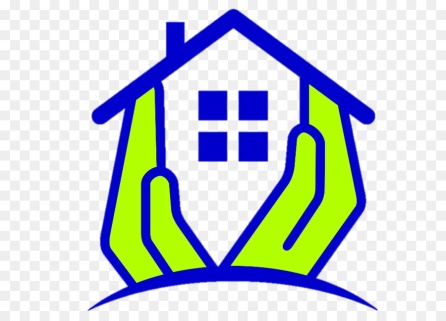 Con’t
5. Menentukan Pilihan-pilihan
6. Mengevaluasi Pilihan-pilihan
    Melibatkan penentuan mengenai ketepatan masing2 pilihan    terhadap tujuan pengambilan keputusan
7. Memilih
    Fase ini adalah memilih beberapa pilihan keputusan tersedia yg telah dipilih yg menjanjikan suatu kepuasan
8. Menerapkan
    Melibatkan perubahan2 yg terjadi krn pilihan yg telah dipilih. Efektivitas penerapan ini bergantung pd keterampilan dan kemampuan individu dlm menjalankan tugas serta sejauh mana kesesuaian pilihan tsb dlm penerapan
9. Memonitor
    Setelah diterapkan, maka keputusan tsb sebaiknya dimonitor utk melihat efektivitas dlm memecahkan masalah atau mengurangi permasalahan yg sesungguhnya
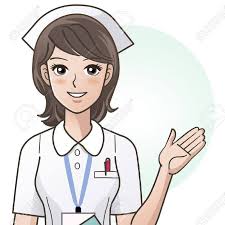 Kesimpulan
Pengambilan keputusan penting keberadaannya dlm asuhan maupun dlm manajemen keperawatan. Pengambilan keputusan merupakan suatu proses yg mencakup semua penilaian kegiatan yg diperlukan guna membuktikan dan memperlihatkan pilihan terbaik dlm menyelesaikan suatu masalah tertetu. 

Ketepatan pengambilan keputusan akan dipengaruhi oleh kompetensi perawat, kemampuan berkomunikasi, lingkungan serta budaya. 

Penting bagi perawat utk selalu meningkatkan kapasitas dirinya dlm pemberian asuhan keperawatan sehingga akan meningkatkan kepercayaan masyarakat terhadap perawat yg selanjutnya akan meningkatkan profesionalisme perawat.
Daftar Pustaka
Anwar,H.(2014). Proses Pengambilan Keputusan untuk Mengembangkan Mutu Madrasah. Jurnal Pendidikan Islam,8(1)
 Deniati,K.,Anugrahwati,R.,&Suminarti,T.(2018). Pengaruh Berpikir Kritis Terhadap Kemampuan Perawat Pelaksana dalam Melakukan Asuhan Keperawatan di Rumah Sakit Hermina Bekasi Tahun 2016. Jurnal Kesehatan Holistik (The Journal of Holistic Healthcare), 12(1), 21-25
Erianti,S.,Machmud,R.,& Harmawati (2019). Determinan Pengambilan Keputusan Klinik Keperawatan di RSUD Arifin Achmad Provinsi Riau. Jurnal Kesehatan Komunitas, 5(3)
Kusnadi,D. (2015). Pengambilan Keputusan dalam Perilaku Organisasi. Jurnal Ilmiah Universitas Batanghari Jambi 15(2)
Mugianti,S. Desember (2016). Manajemen Kepemimpinan dalam Praktik Keperawatan Kebayoran Baru. Jakarta Selatan
Pashar,I.,Dwiantoro.I.,(2020). Pengaruh Empowerment terhadap Pengambilan Keputusan Perawat : Kajian Literature review. Journal of Holistic Nursing Science. 7(2) 124-132
Purwati,E,I,I. Nuryadi, Herawati,Y.T. (2017). Pengambilan Keputusan dalam Pelaksanaan Rujukan Puskesmas sebagai Fasilitas Kesehatan Tingkat Pertama. E-Jurnal Pustaka Kesehatan, 5(2)
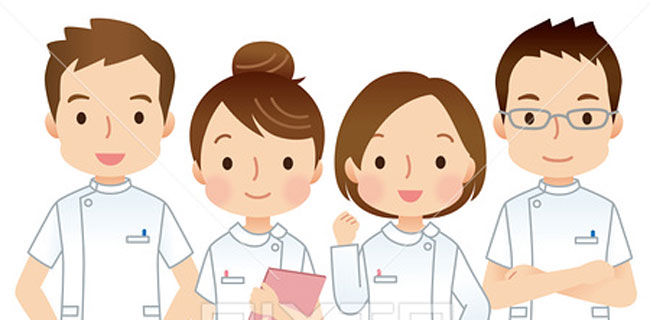 _TERIMA KASIH_